ЦЕННОСТНОЕ ПРЕДЛОЖЕНИЕ
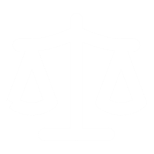 Мы, компания «Gameschool».
помогаем клиентам типа ученикам 1-4 классов, их родителям. 
в ситуации обучения. 
решать проблему нехватки времени на должную подготовки ученика к ВПР.
с помощью применения приложения «Gameschool» .
и получать ценность эффективного получения знаний и качественной подготовки к ВПР.
Возможно уменьшить стресс, при подготовки к ВПР, экономить время и уменьшить эмоциональную нагрузку.